Doctoral Internships:Friend or Foe?
Ms Talia Garza Garza and Dr Hilary M JonesPostgraduate Internships CoordinatorThe University of Sheffield
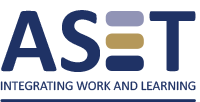 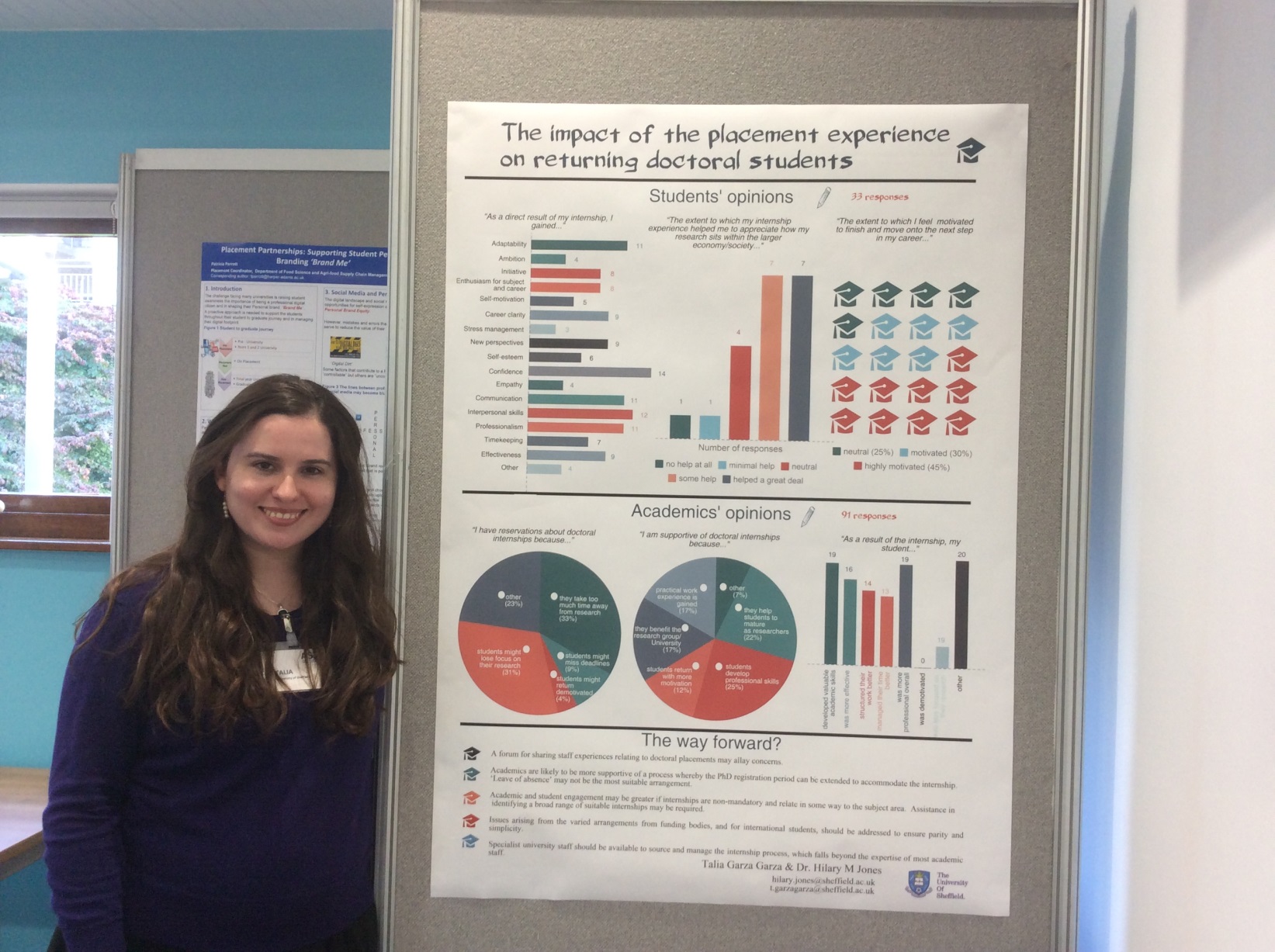 Rationale for research
Majority of doctoral students do not pursue an academic career
Proliferation of placement schemes at doctoral level
Anecdotal evidence about benefits and disadvantages of these schemes
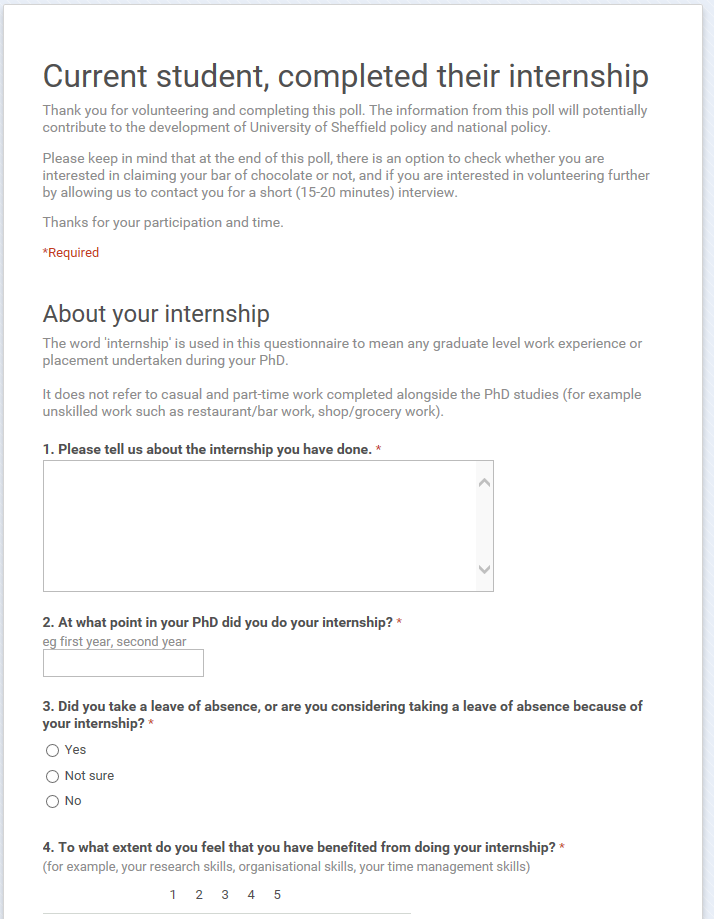 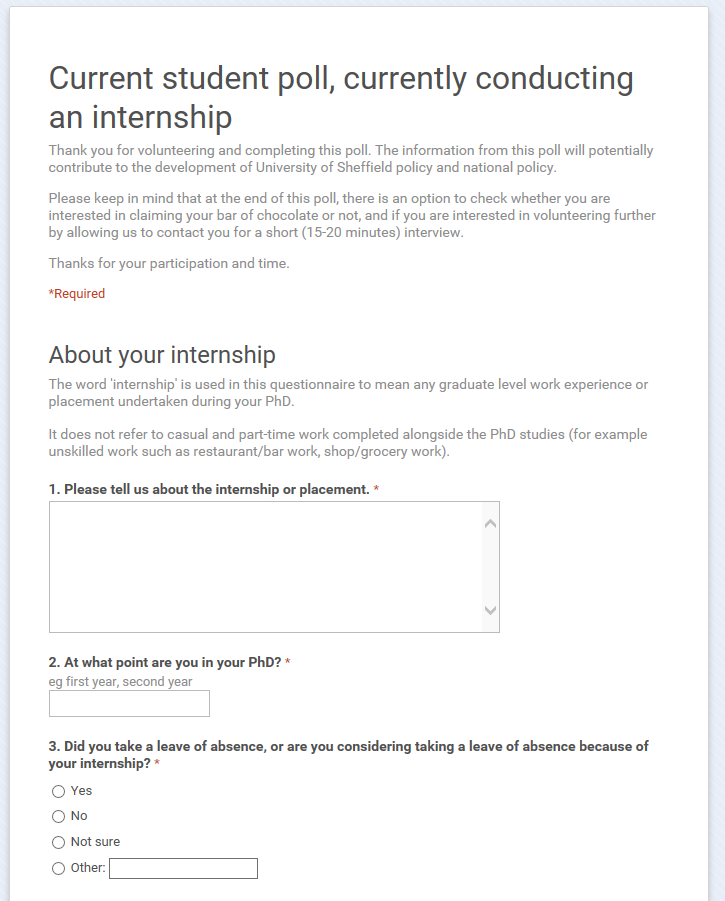 Research methods
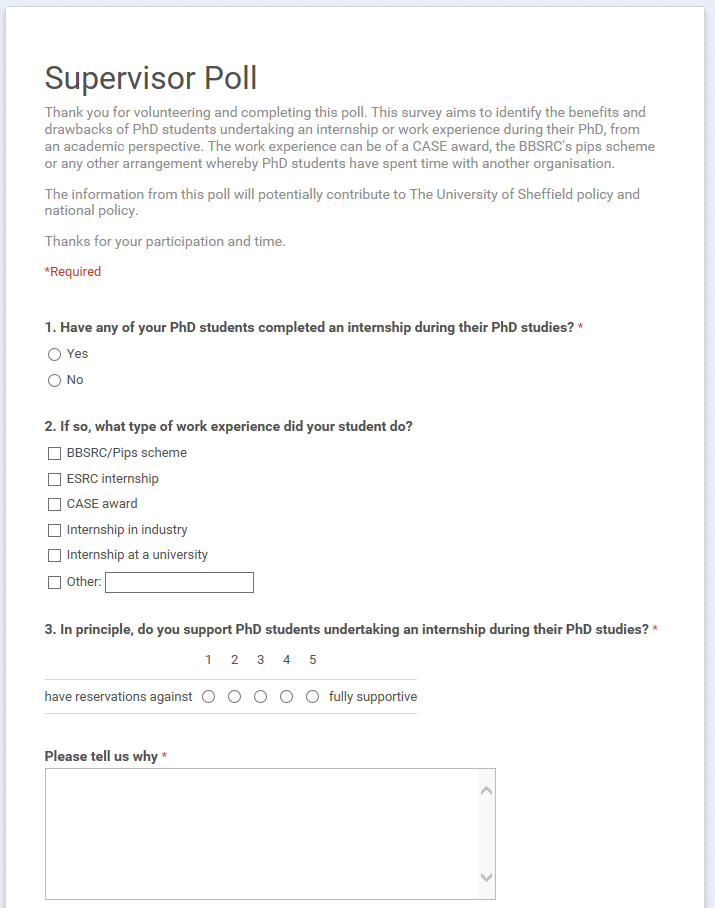 Three separate surveys
Face-to-face interviews with students and staff
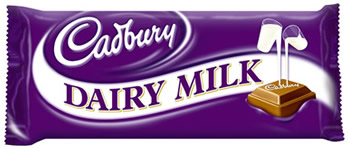 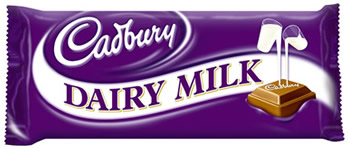 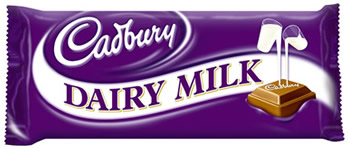 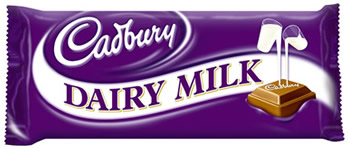 Academics were supportive of doctoral internships because:
Academics had reservations about doctoral internships because:
Are academics with experience of doctoral Internships more or less supportive?
Number of responses
Extent to which students 
felt motivated to move on to the 
next step in their career:
Extent to which the internship experience helped studentsappreciate how their research sits within thelarger economy/society:
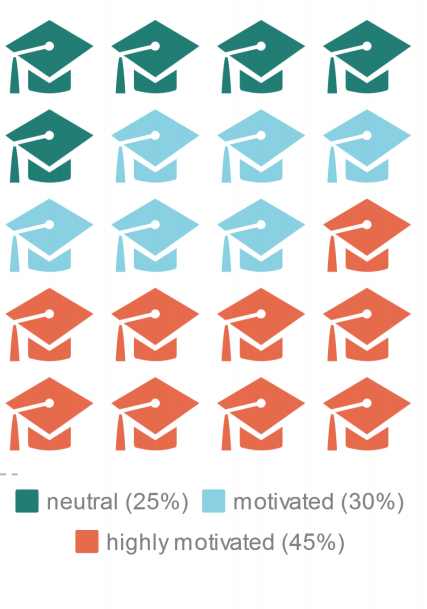 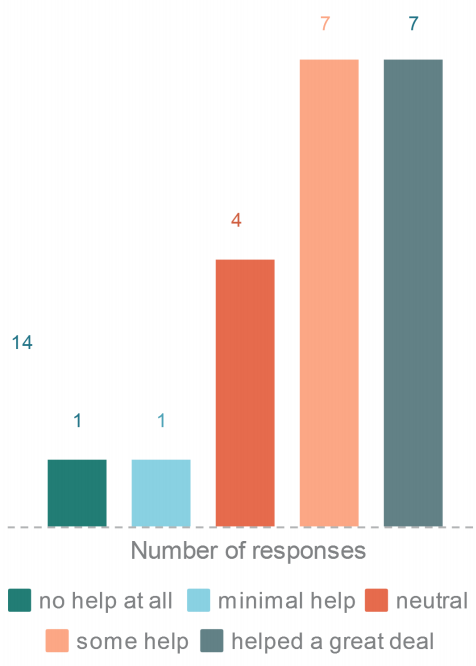 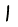 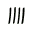 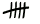 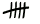 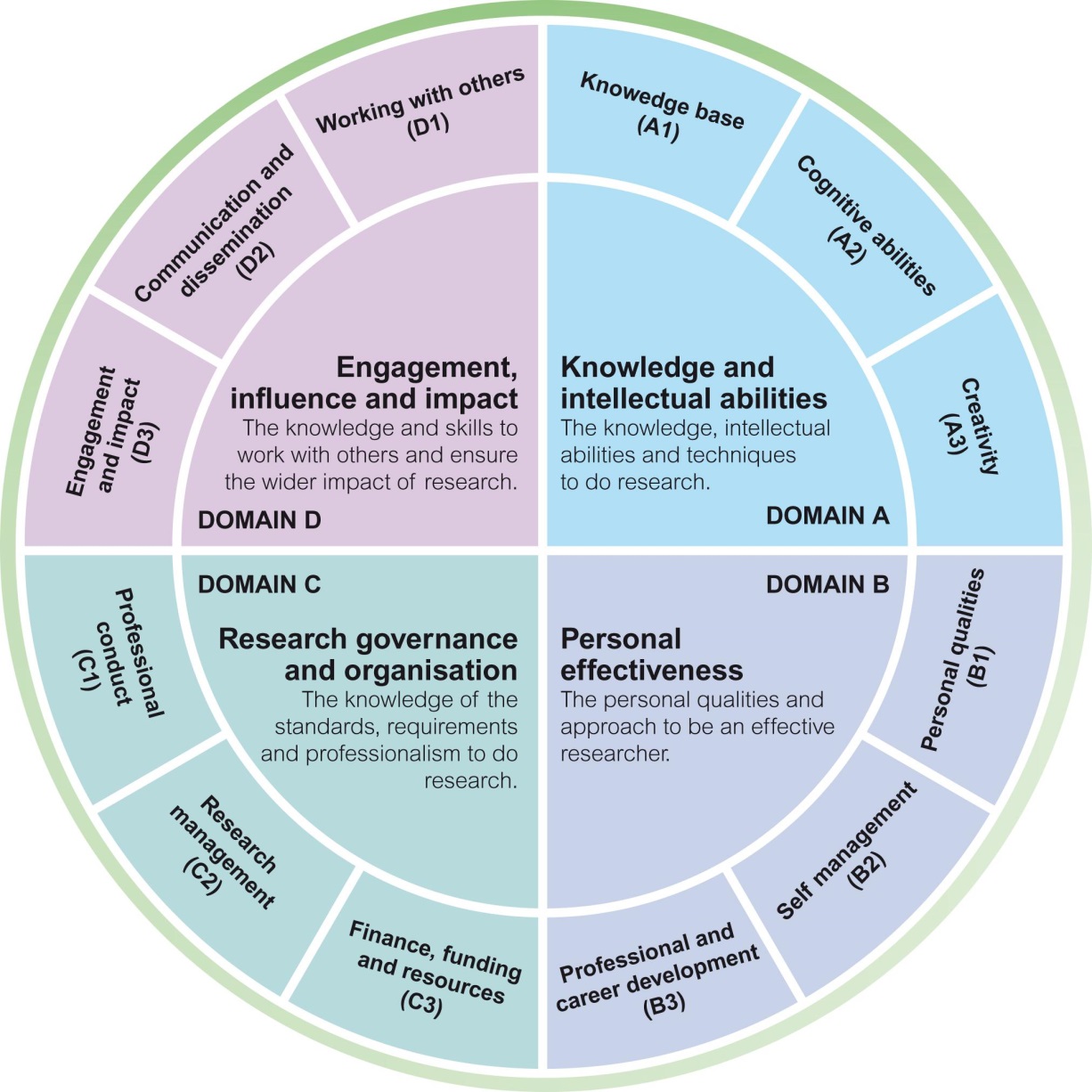 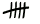 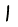 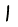 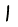 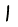 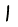 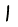 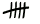 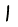 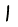 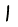 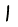 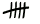 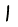 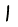 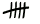 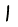 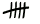 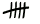 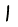 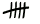 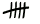 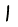 Reasons to be cheerful…
“Excellent experience for the student and expands the network and connections for the academic.”

“Good for student to gain wider experience.  Good for supervisor and University in building links and reputation with external organisations.  Raises possibility of future spin off work or impact of PhD output.”

“Many PhD students do not end up in academic careers. Often they are poorly informed about other options. Internships are a good way to get external experience and, if they do end up as academics, it is no bad thing to have seen something outside University life.”
…and reasons not to be
“I work in pure mathematics. I don’t see how an internship can be relevant?”

“Internships are training students for what they do if they fail as researchers.  I would prefer schemes that optimize success rather than mitigate failure.”
Recommendations
Forum for sharing staff experience
Extension of registration period – not LOA
Non-mandatory, related to subject area
Simplify multitude of arrangements
Specialist staff to source, manage and ensure compliance
With thanks to
Talia Garza GarzaASET Research Bursary SchemeLorna Warnock, The University of York
Dr Hilary M JonesPostgraduate Internships CoordinatorThe University of Sheffield Careers Service
hilary.jones@sheffield.ac.uk    @DrhilarymJones    uk.linkedin.com/in/hilarymjones
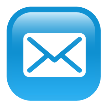 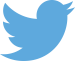 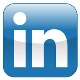